SESSION TITLE
SPEAKER NAME
Speaker Title
SPEAKER NAME
Speaker Title
LTEN MULTIPLE PRESENTERS SLIDE
Speaker Name
Title/Description
Speaker Name
Title/Description
LTEN MULTIPLE PRESENTERS SLIDE 2
Speaker Name
Speaker Title
Speaker Name
Speaker Title
Speaker Name
Speaker Title
Speaker Name
Speaker Title
ONE COLUMN SLIDE
Lorem ipsum
Dolor dolendi dio minctiistelit od quis 
Quae eumqui
Tem et res dolupta errum sandis aut eruptat 
Ma auditem porest laborae nectur ad et faces bla quiam sed est rem
Lorem ipsum
Dolor dolendi dio minctiistelit od quis 
Quae eumqui
Tem et res dolupta errum sandis aut eruptat 
Ma auditem porest laborae nectur ad et faces bla quiam sed est rem
2 COLUMN SLIDE
Lorem ipsum
Dolor dolendi dio minctiistelit od quis 
Quae eumqui
Tem et res dolupta errum sandis aut eruptat 
Ma auditem porest laborae nectur ad et faces bla quiam sed est rem
Lorem ipsum
Dolor dolendi dio minctiistelit od quis 
Quae eumqui
Tem et res dolupta errum sandis aut eruptat 
Ma auditem porest laborae nectur ad et faces bla quiam sed est rem
PANEL DISCUSSION SLIDE
Title of Discussion
Moderator:
Moderator Name
Moderator Title, Company Name
Panelists:
Panelists NamePanelists Title, Company Name
Panelists NamePanelists Title, Company Name
Panelists NamePanelists Title, Company Name
Panelists NamePanelists Title, Company Name
Panelists NamePanelists Title, Company Name
Panelists NamePanelists Title, Company Name
DAILY ACTIVITIES SLIDE
Event Title
Day, Date, Time | Location
Description

Event Title
Day, Date, Time | Location
Description
DOWNLOAD THE MOBILE APP!
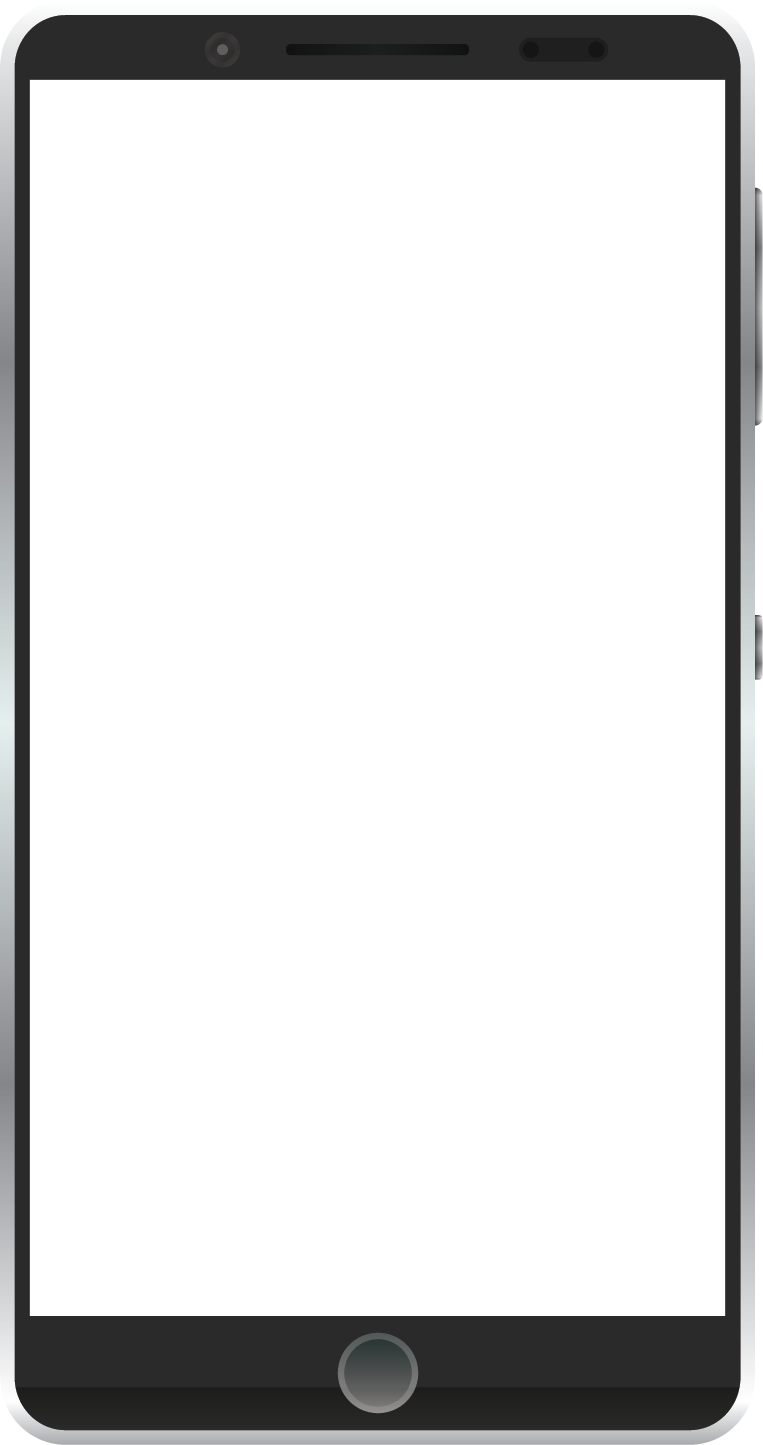 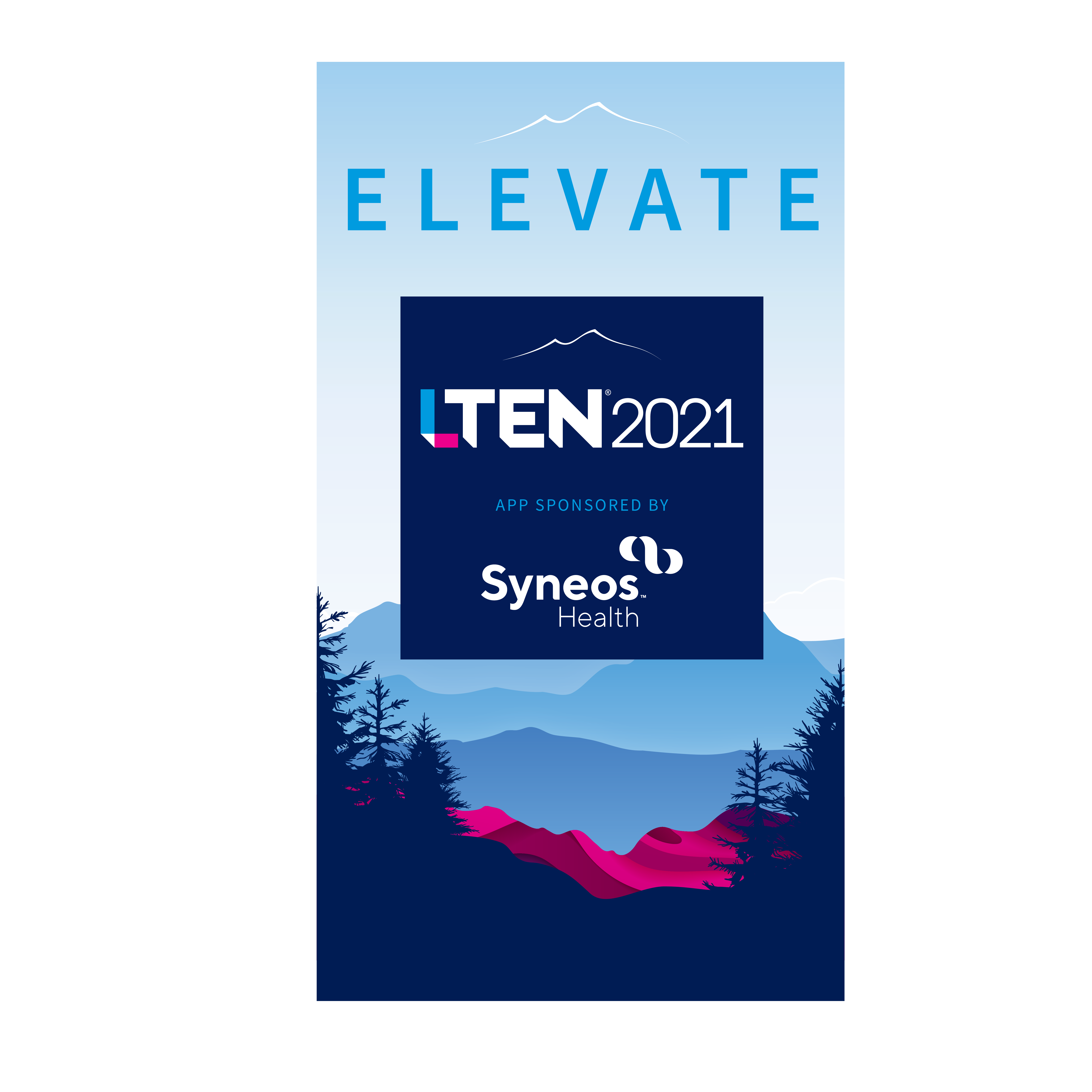 Stay Connected
www.LTENConference.com/app
From your mobile device, search app stores for “LTEN On-the-Go” 
Open the App and Login using your email and password.
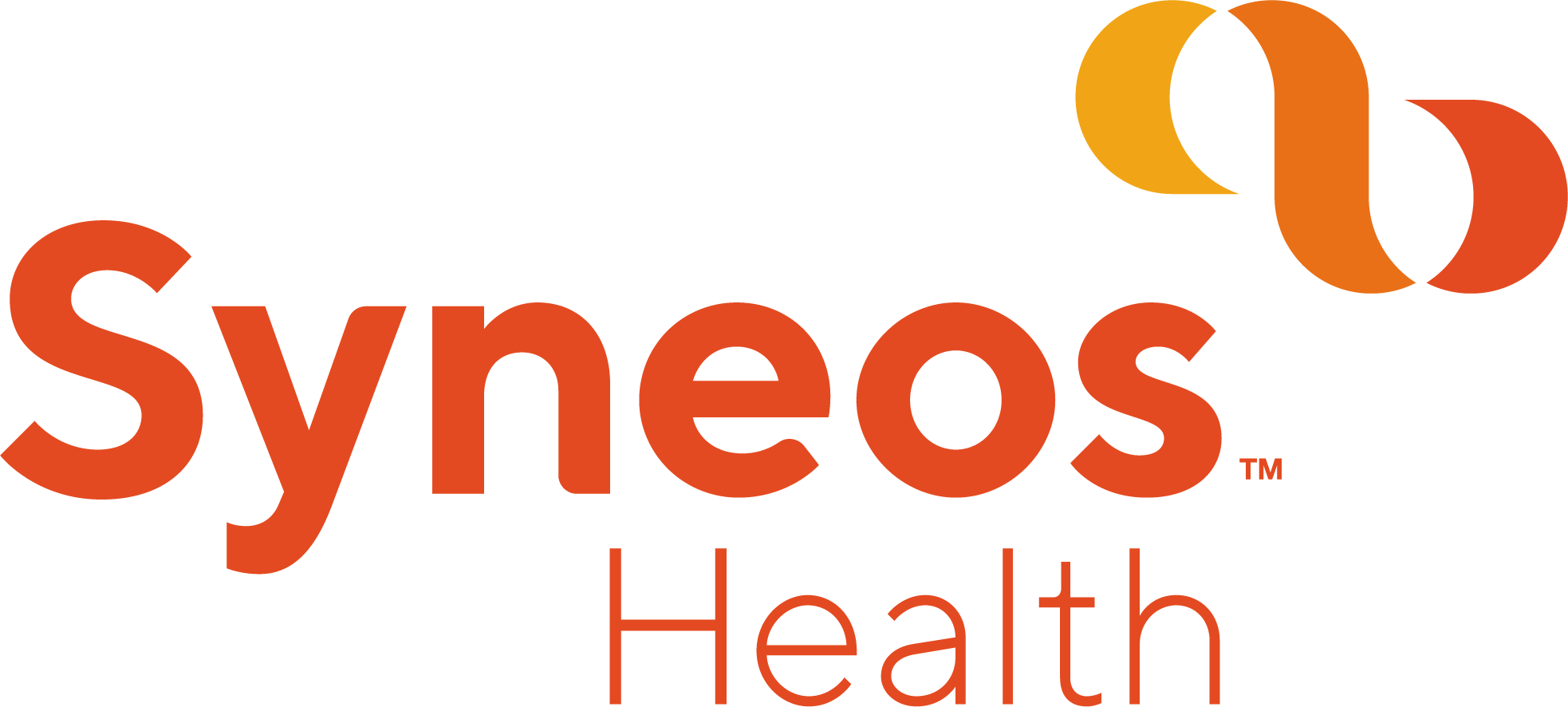 APP SPONSORED BY
YOUR FEEDBACK IS IMPORTANT TO US
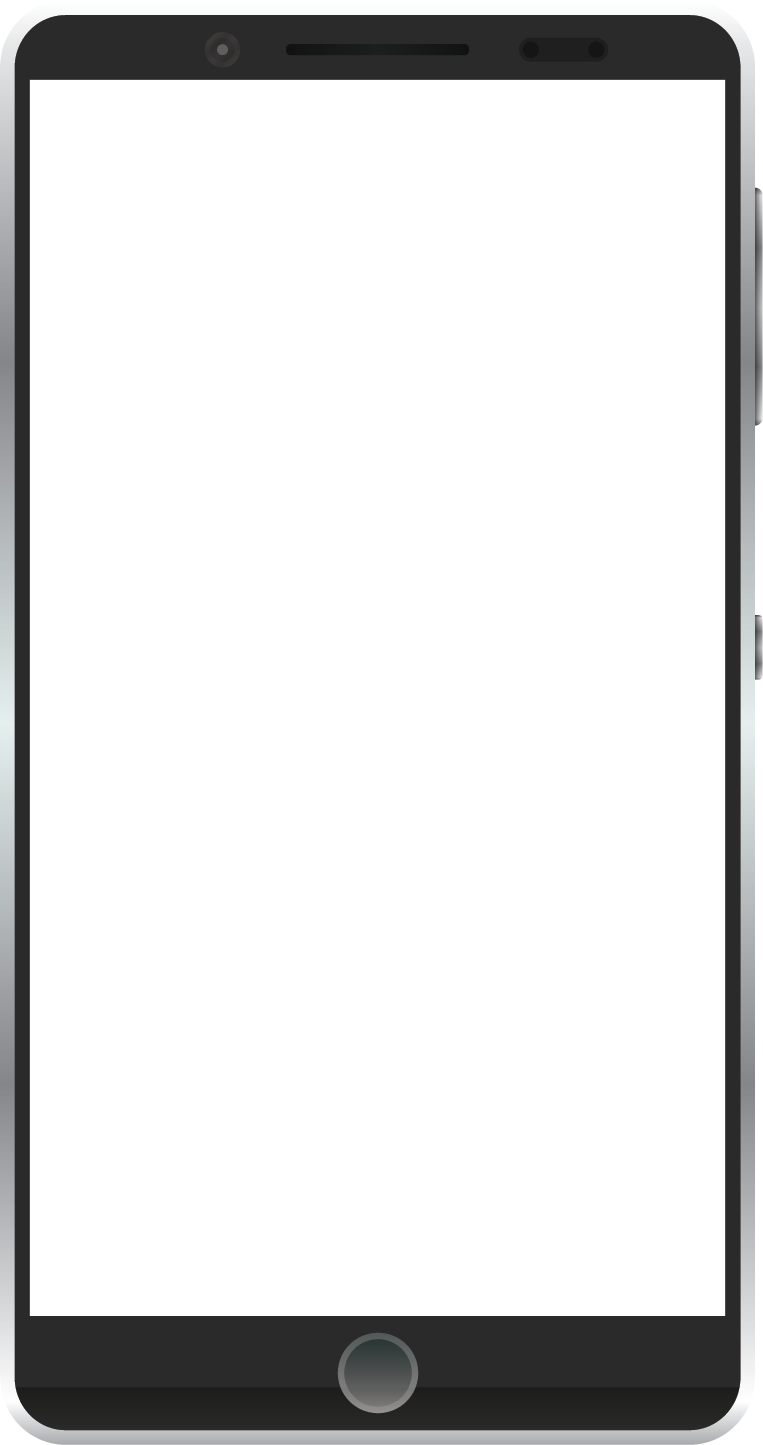 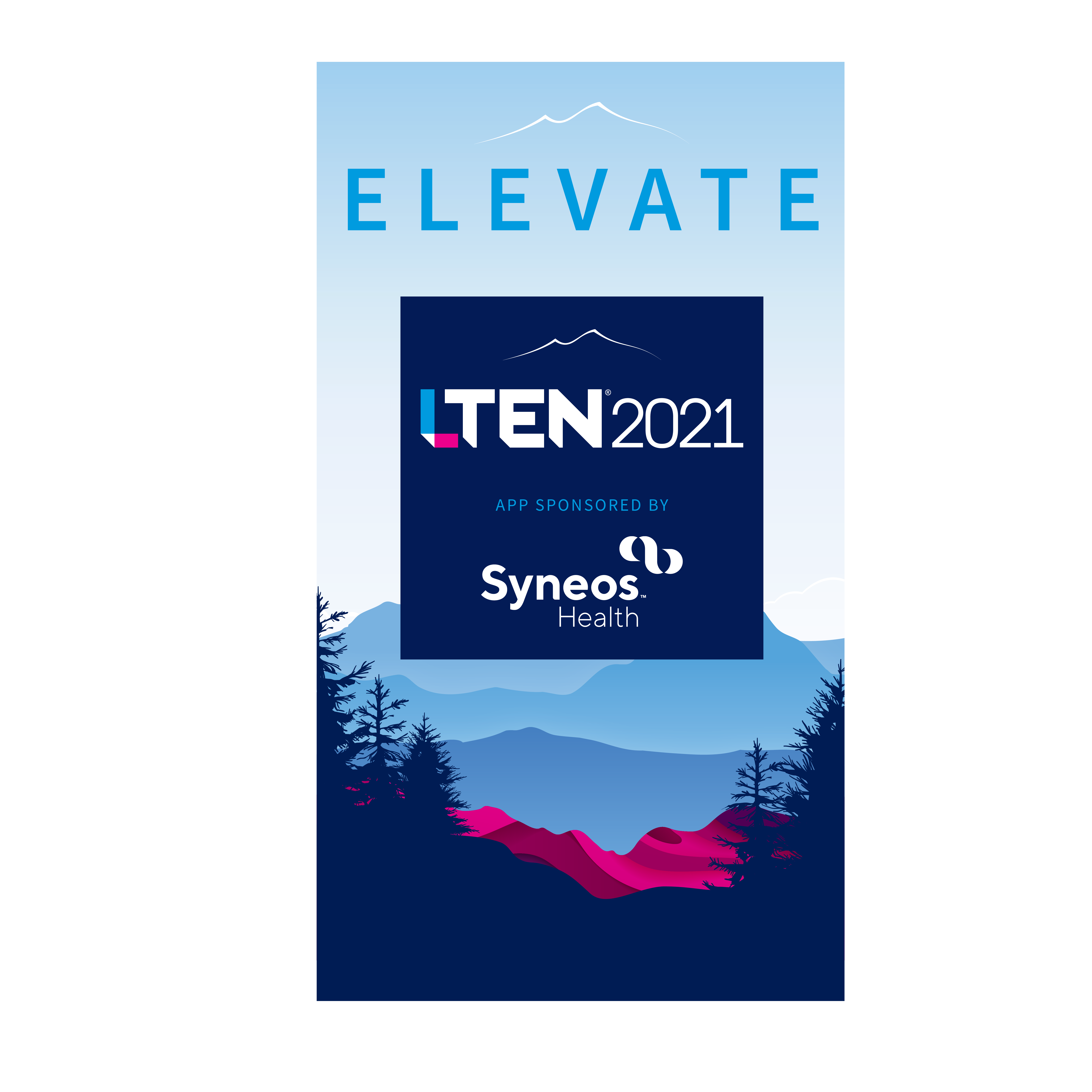 Please complete the workshop evaluation located in the app. Your feedback will help us improve the program. 
From the Agenda, select this session.
Scroll down to click on the ‘Share Your Feedback’ button.
If you do not want to complete the survey in the mobile app, you can collect a hard copy form at the registration desk.